PEM: Professional Engagement ModuleDr. Mary Surlis, Academic Manager
Access Centre
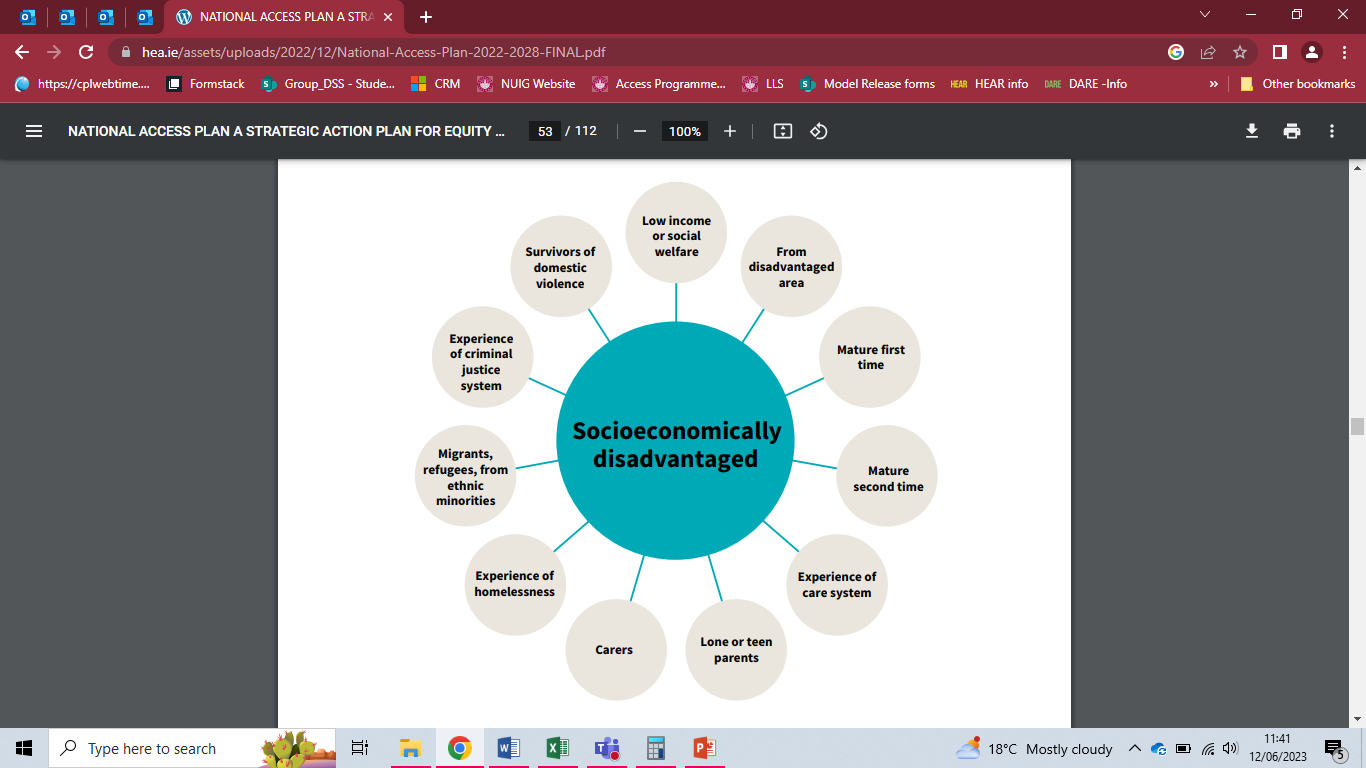 Access Target Groups
Csikszentmihalyi (1996) speaks to the optimal experience of improving life by focusing on improving people’s life experiences. PEM is about improving life experiences.
Improving Life Experience
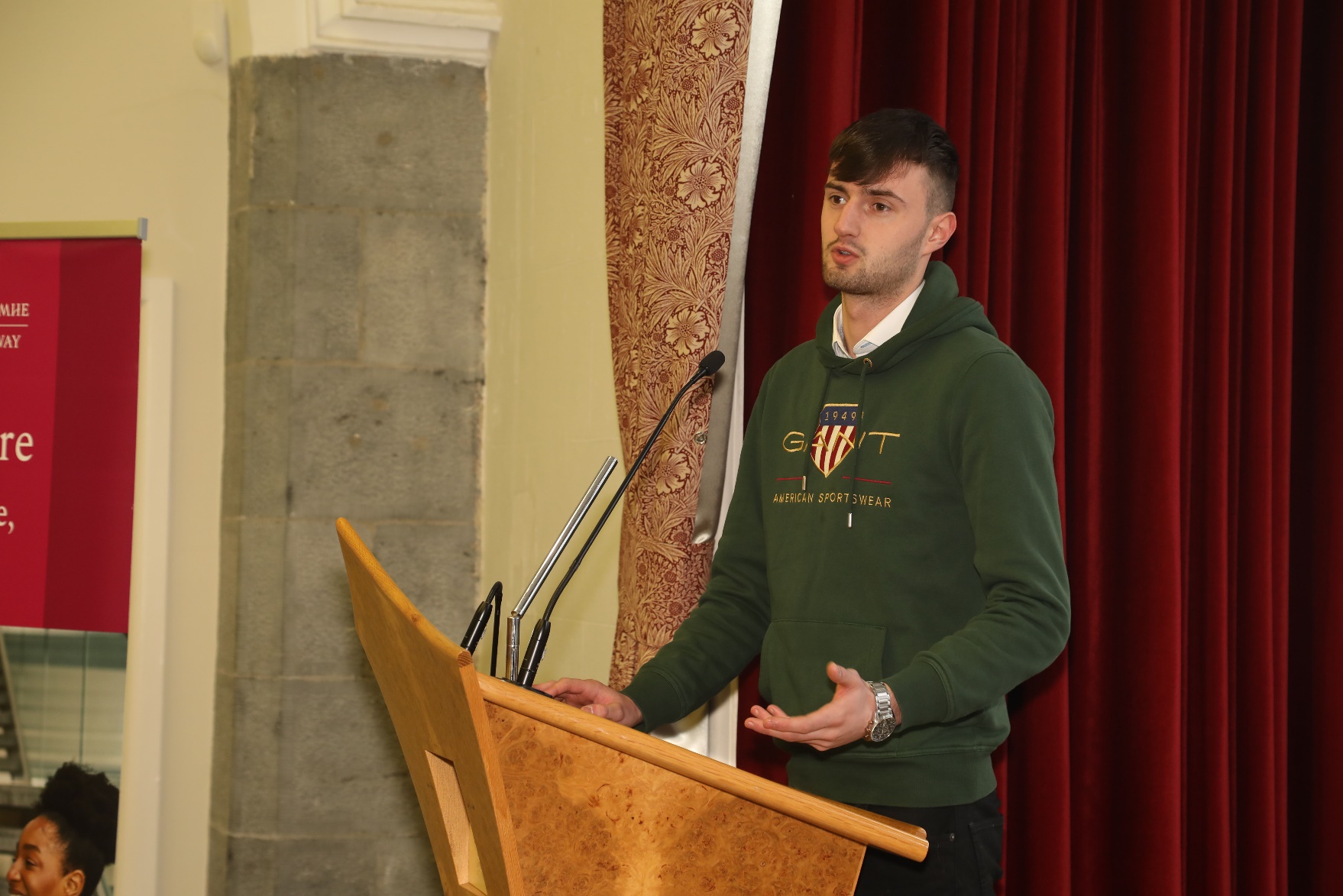 Csikszentmihalyi, M.(1996) Allport, (1955)
Positive psychology provides us with a possible foundation to: 
Improve quality of life
Quality of performance
Quality of wellbeing
Positive Psychology
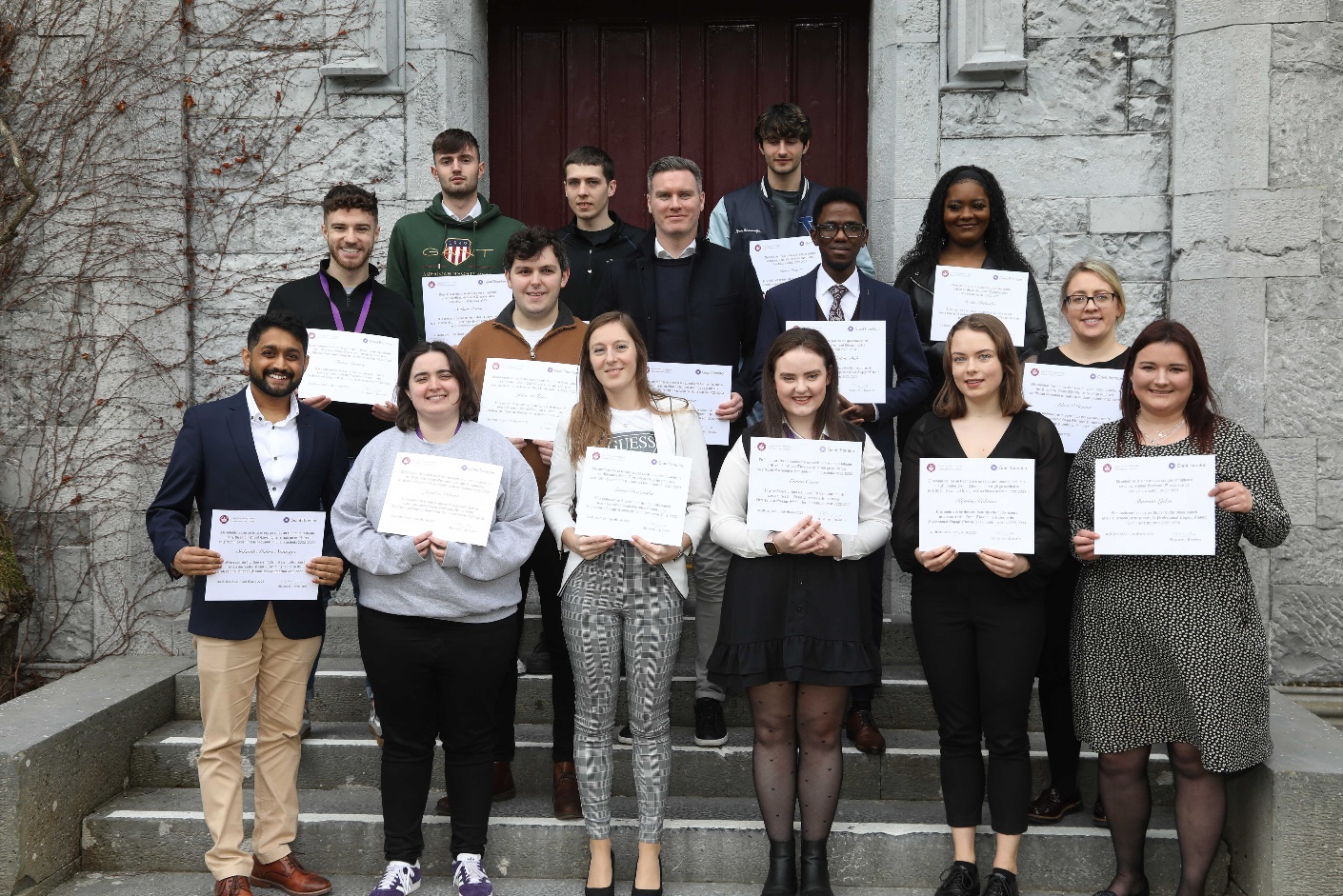 Positive Mentoring in PEM is about:
Creating an optimal learning condition in a physical and social aspect
Breaking the ‘negative experience’ cycle
Creating a positive learning experience allowing growth for autonomy, participation and choice. 

Spreitzer, (1995)
PEM is an experiential programme of learning
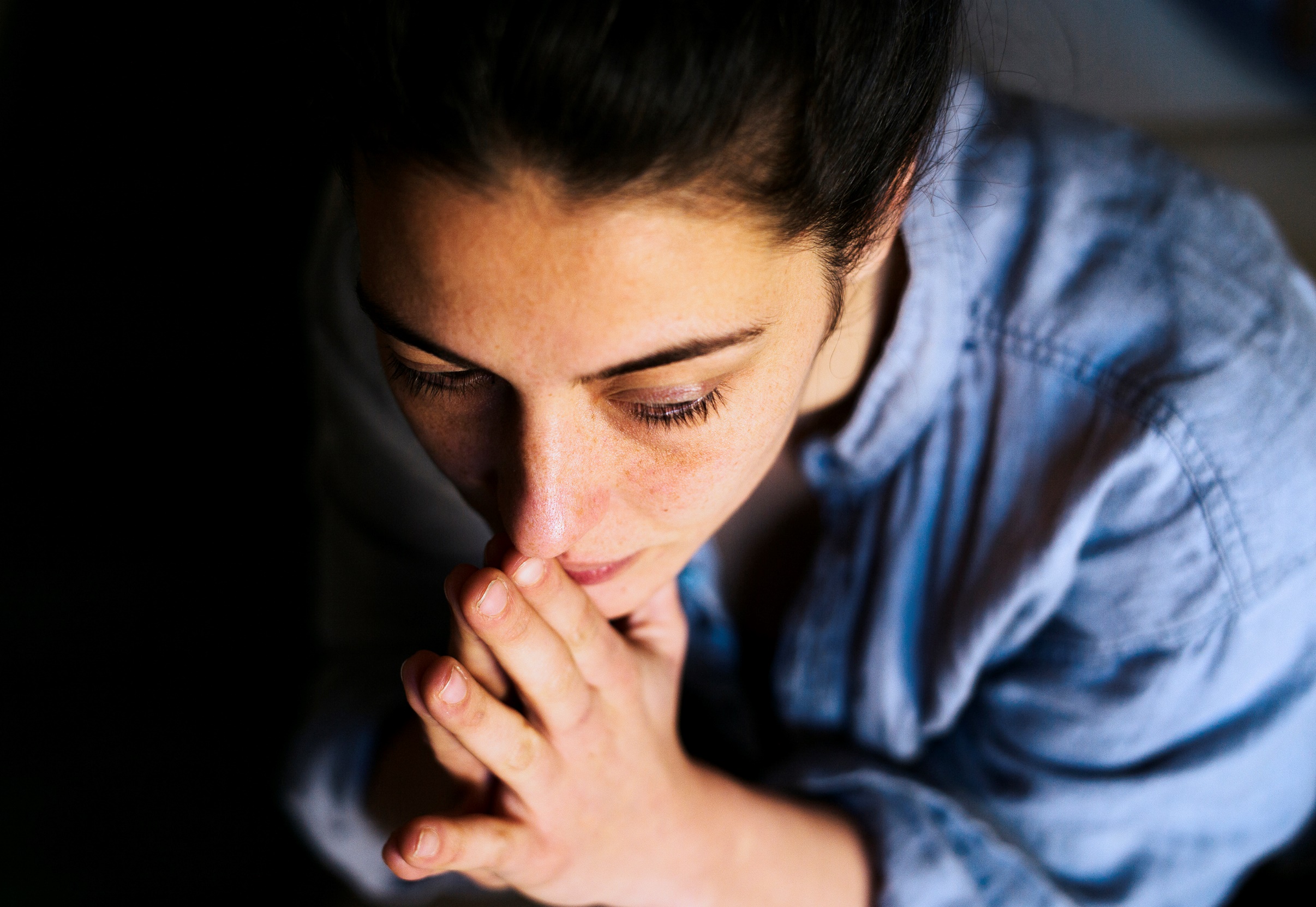 Learning through reflection
PEM Partnerships
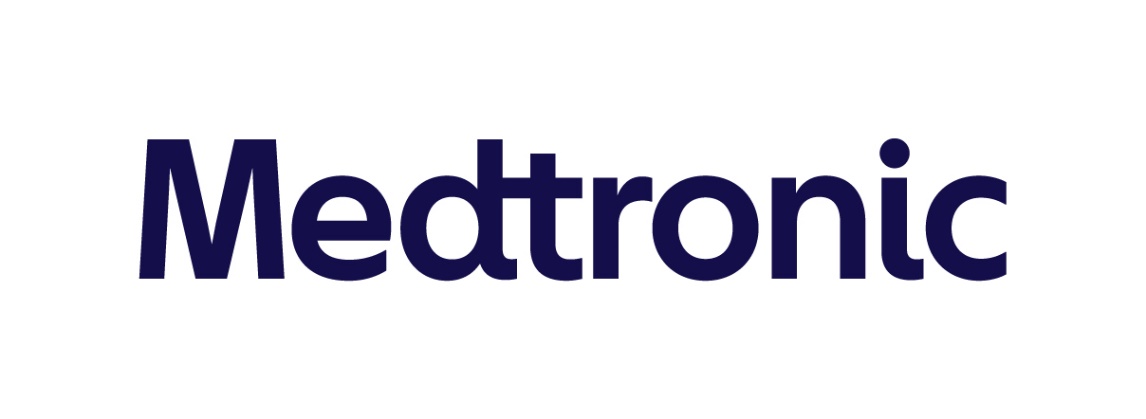 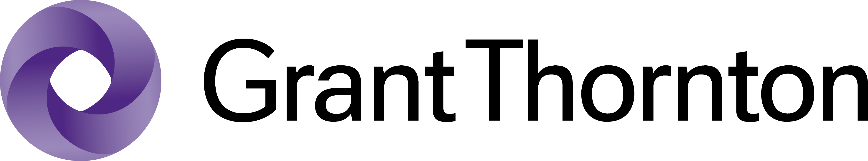 Thank youMíle Buíochas
References- Allport, G. W. Becoming: Basic Considerations for a Psychology of Personality. New Haven, Conn.: Yale University Press, 1955.-Csikszentmihalyi, M.(1996) Creativity: Flow and the psychology of discovery and intervention. New York, Cambridge University press- Law, H. (2013) The Psychology of Coaching, Mentoring and Learning, John WIiey & Sons, Incorporated-Maslow, A. H. (1968). Toward a psychology of being (2nd ed.). D. Van Nostrand. - Spreitzer, G. M. (1995). Psychological empowerment in the workplace: Dimensions, measurement, and validation. Academy of Management Journal, 38(5), 1442–1465.